In the Spot Light
Topic words
Vincent Van Gogh
 
Artist
Not alive anymore
Lived in Holland
He painted Sunflowers, Starry Nights
He painted portraits of himself.
Martin Luther King

Minister
Not alive anymore
Born in America
He wanted things to be fair for black people.
He died when someone killed him.
Malala Yousafari 

School girl
Still alive. 
Born in Afghanistan
She wasn’t allowed to go to school because she was a girl. 
She was very seriously hurt.
.Michael Jordan

Basketball player.
Still alive 
Born in America
He has sportwear named after him. 
He was in a film with Bugs Bunny.
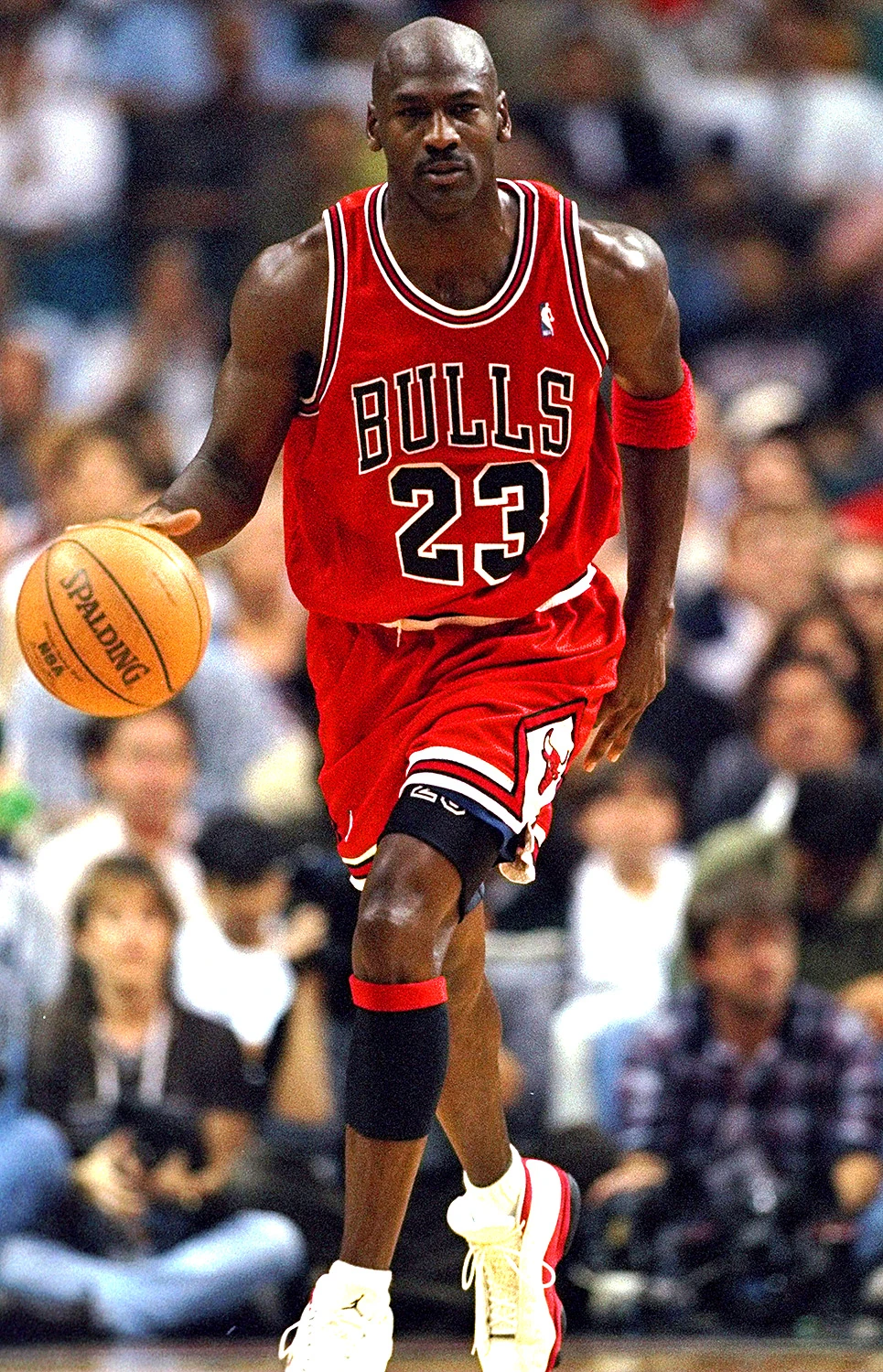 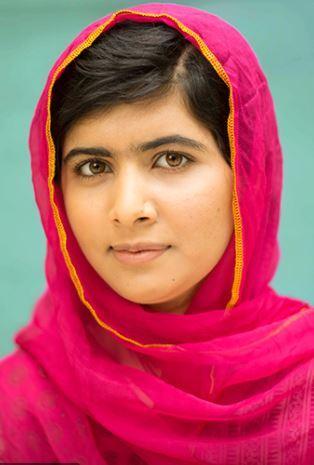 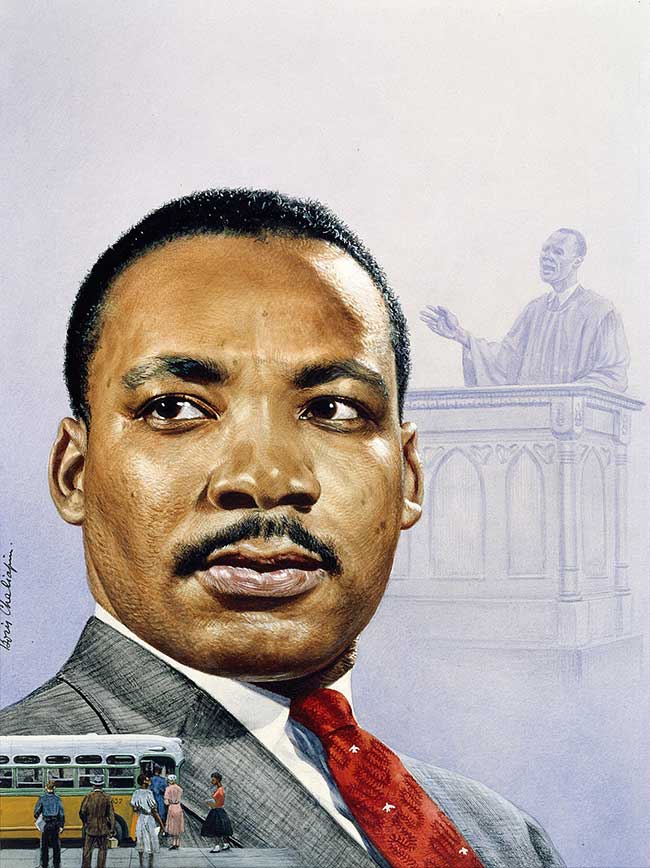 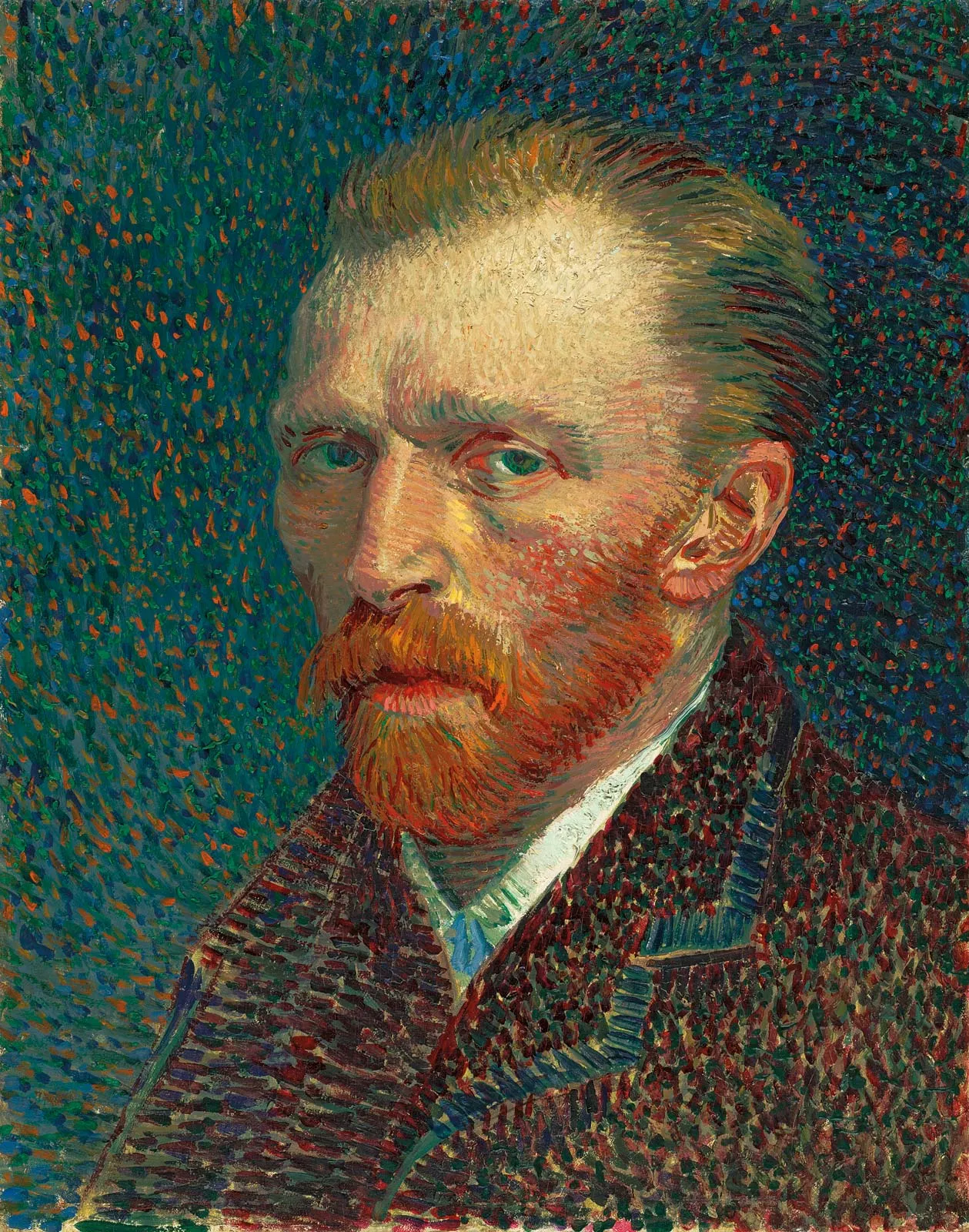